Mrs. Mann’s 
Second Grade News
October 23-27
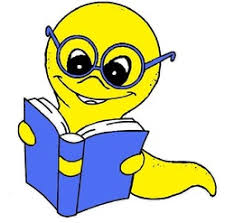 Homework for the Week

Read daily and sign Reading Log. 

Practice Math Facts  and Fry phrases daily  

Math practice page due Friday

Spelling Words:  
New Words:   
right, look, think, also, around 
Review Words: are, as, one, were, there, their, these, down, through, eat
Classroom Learning Goals

Math:  We will start place value this week in math. Students will model their understanding of place value by using concrete and pictorial manipulatives.
Reading:  Students will identify the elements of dialogue (expression, phrasing, voice, etc) and use them in informal plays.  

Social Studies/Science: Students will be understanding the importance of Christopher Columbus.
Important Dates:    
Red ribbon Week: Oct. 23-27       Mon: Wear Red Tues: PJ’s   Wed: Jersey & Silly Socks  Thurs: Super Hero Fri: Wear Neon
Specials Schedule  2:00-2:45
Monday: Ready Bodies                Tuesday: Technology
Wednesday and Thursday : PE       Friday:  Music